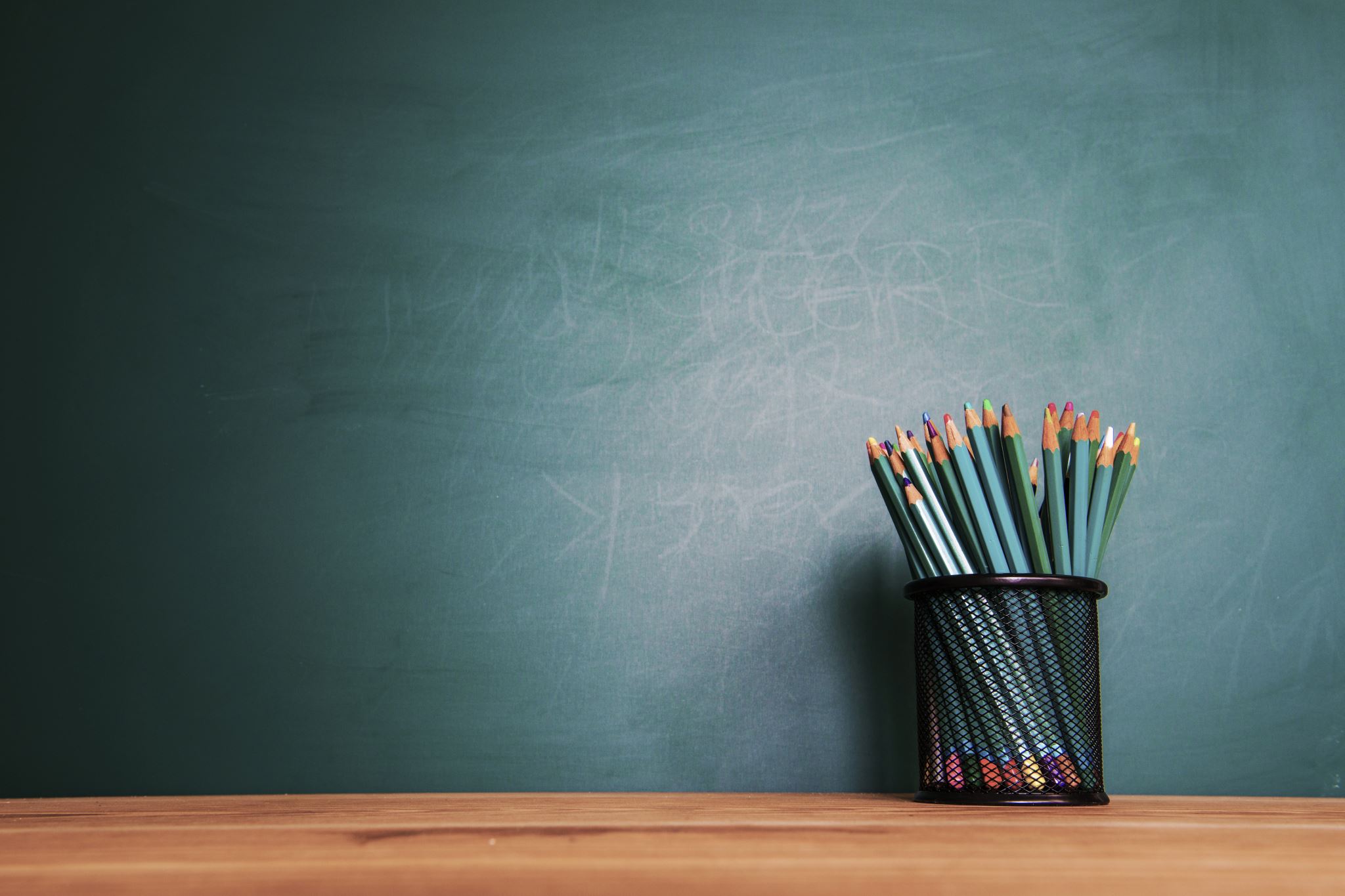 How to draw a nose
www.tinkelstar.be
NOSE DRAWING LESSONS 
By tinkelstar.be
1…
www.tinkelstar.be
1…
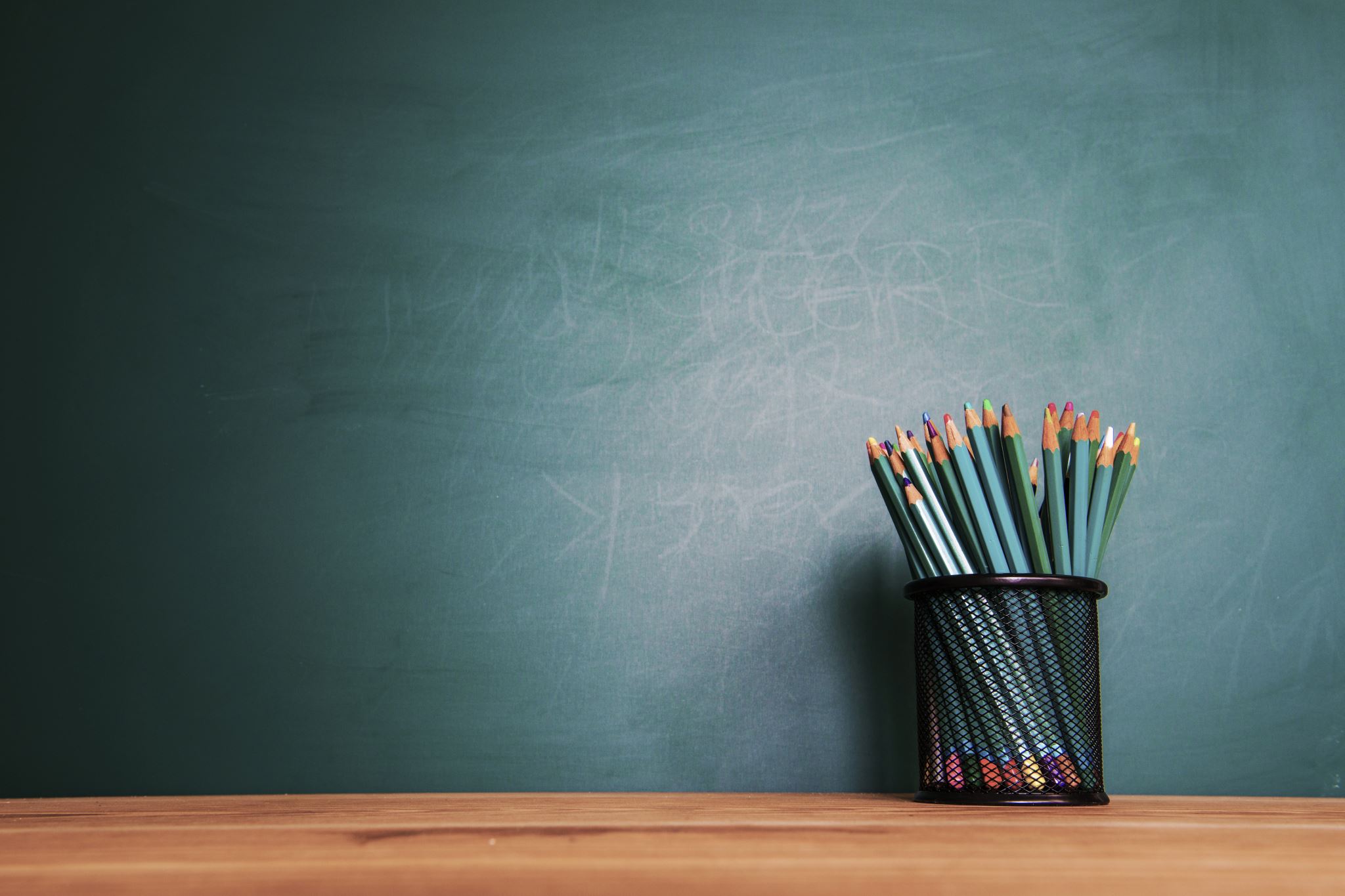 NOSE DRAWING LESSONS 
By tinkelstar.be
2…
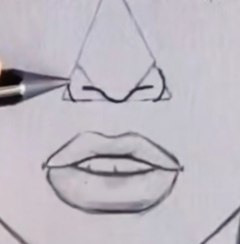 www.tinkelstar.be
2…
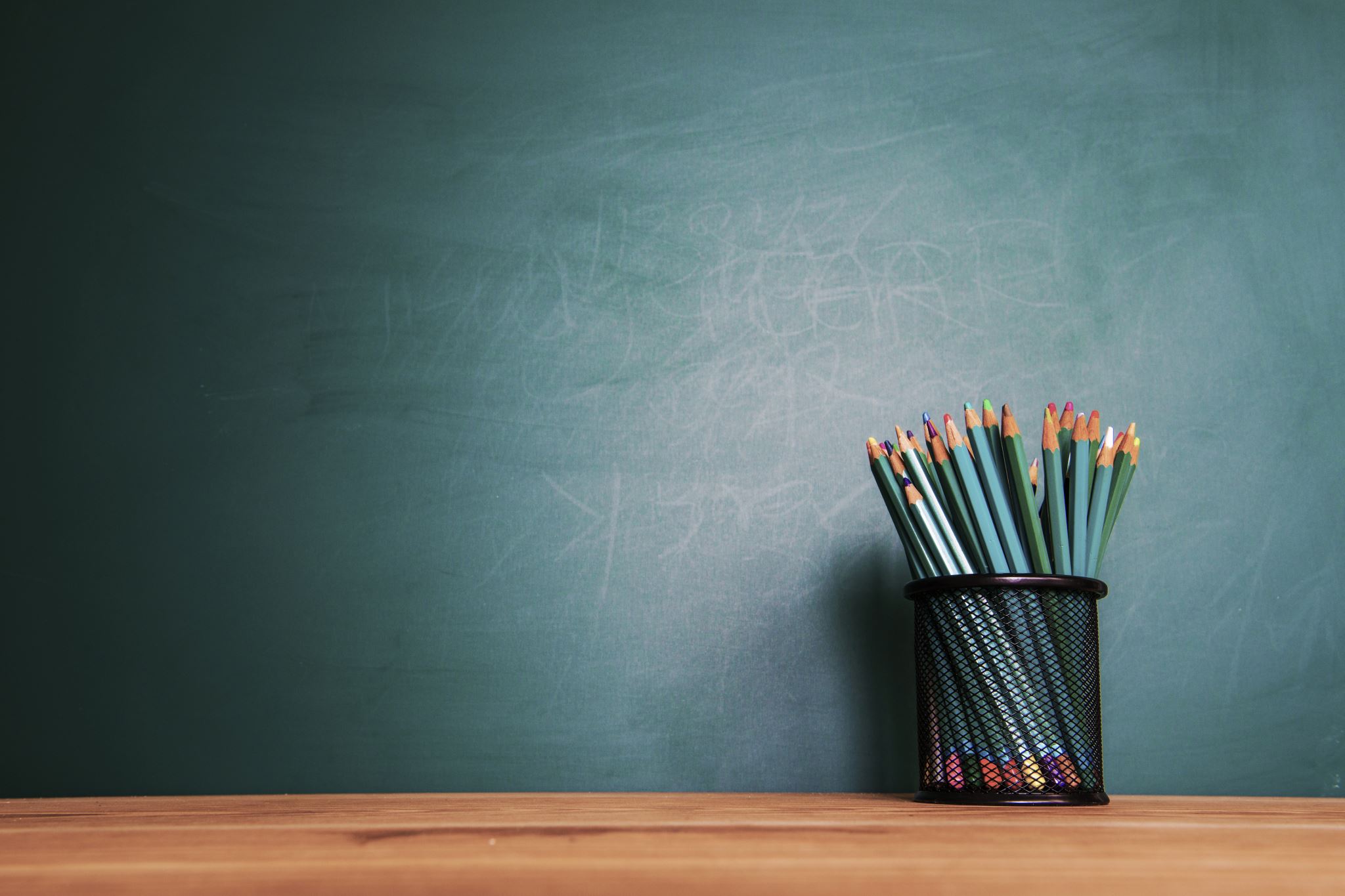 NOSE DRAWING LESSONS 
By tinkelstar.be
3…
www.tinkelstar.be
3…
…The End…
www.tinkelstar.be